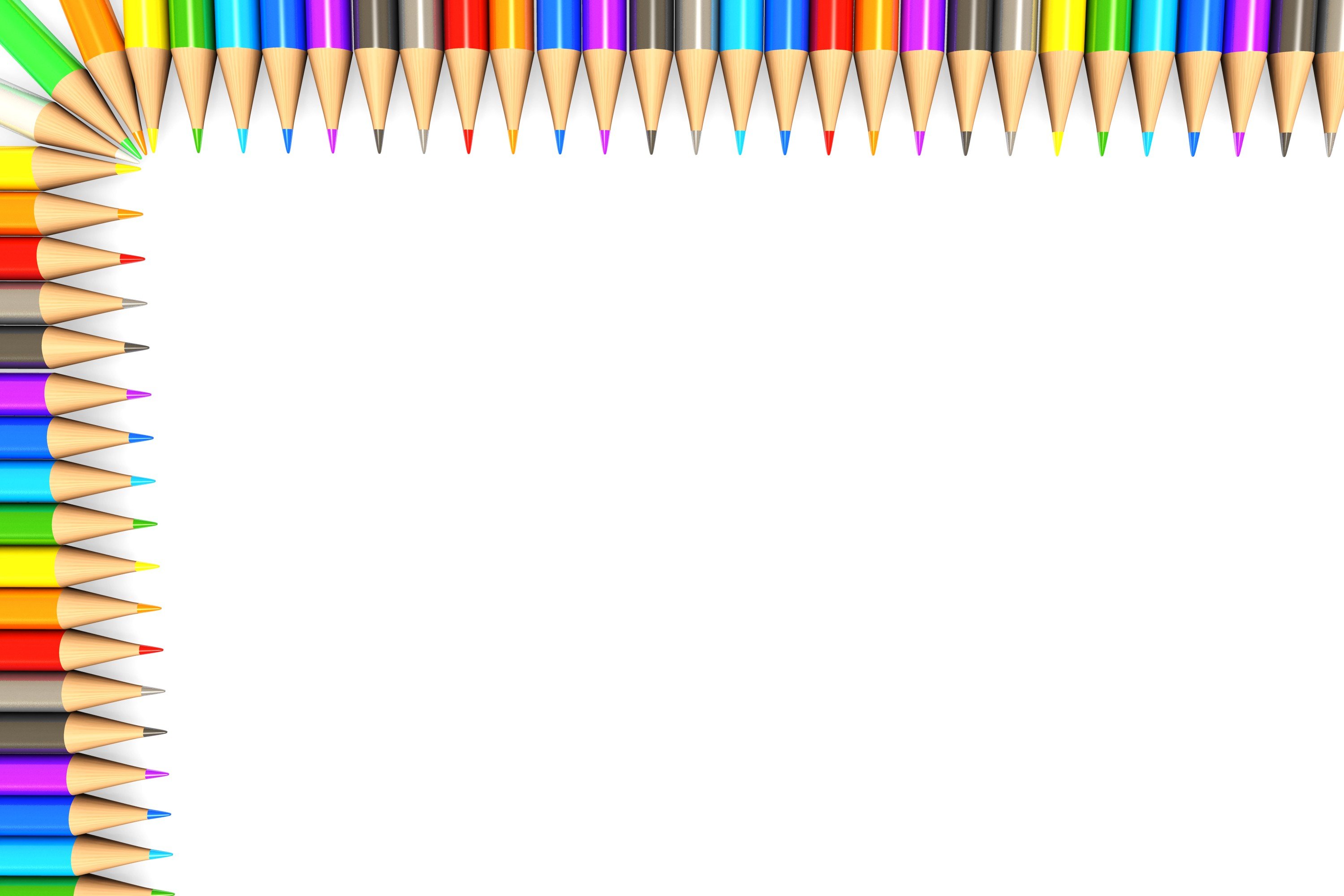 Сабақ тақырыбы: Арифметикалық және геометриялық прогрессиялар
Сабақ мақсаты: 
Арифметикалық және геометриялық прогрессиялардың сипаттамалық
 қасиетін білу, ажырата алу және қолдану;
2. Арифметикалық және геометриялық прогрессияларға байланысты
есептер шығару;
Сынып: 9
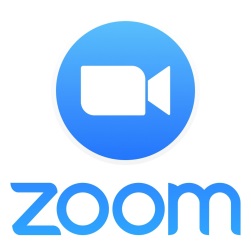 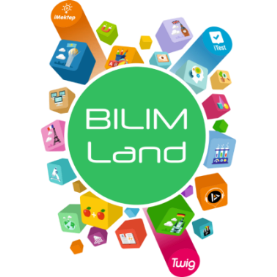 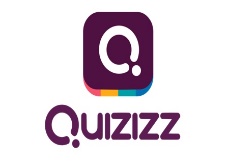 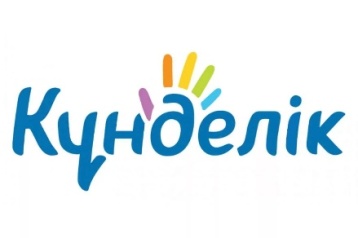 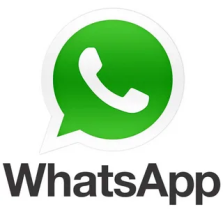 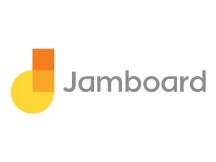 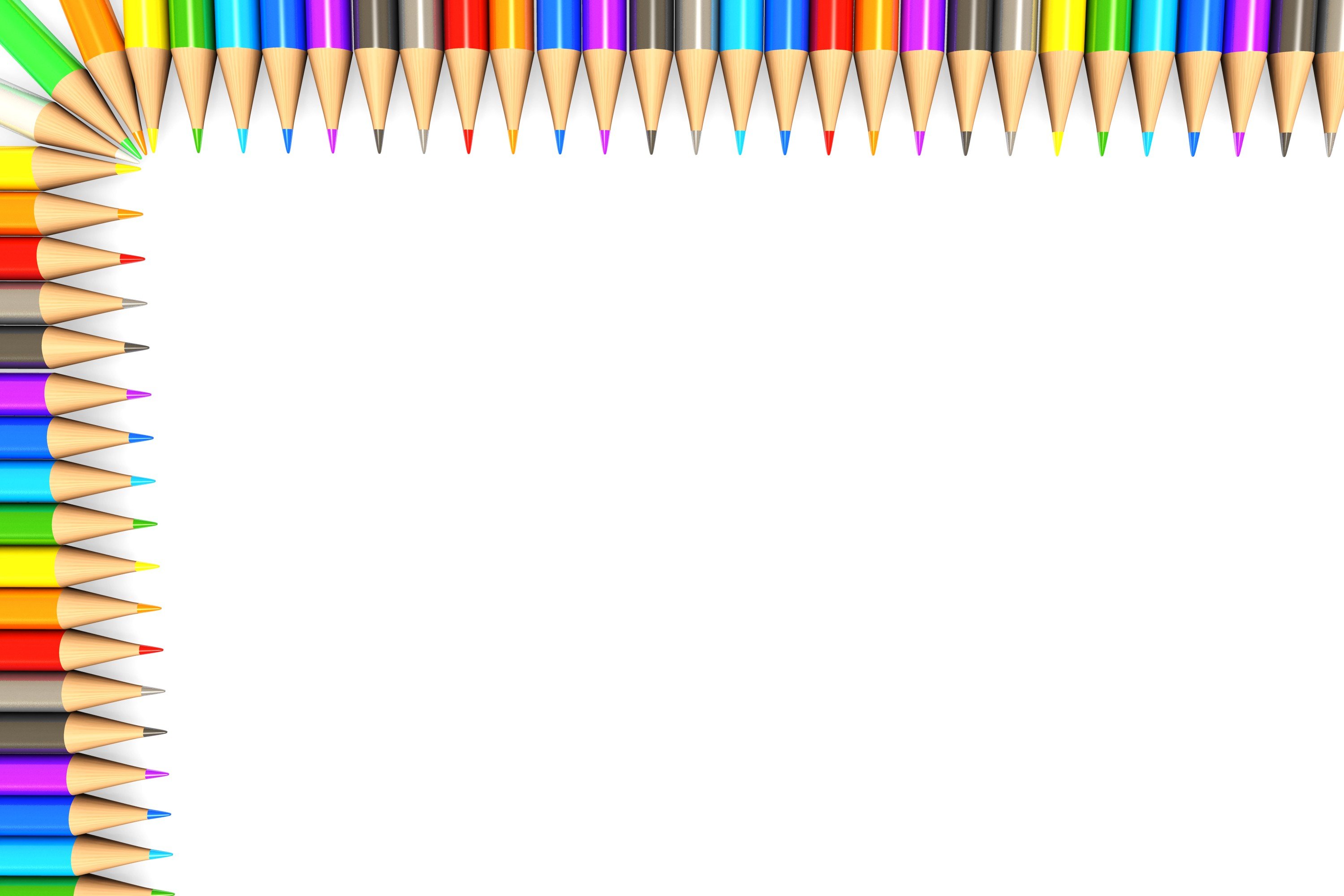 Арифметикалық прогрессия дегеніміз не?
Геометриялық прогрессия дегеніміз не?
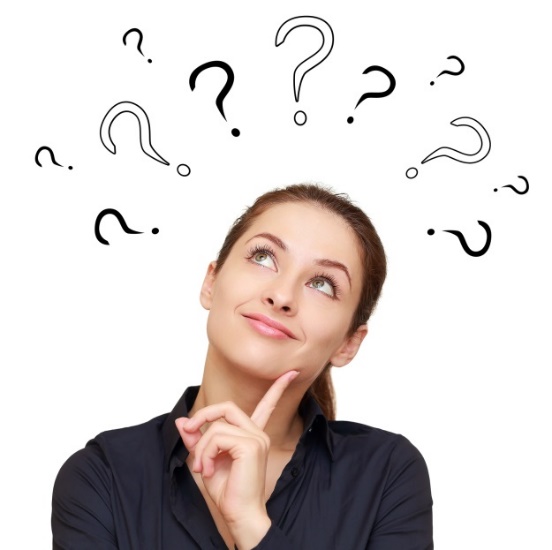 УАҚЫТ
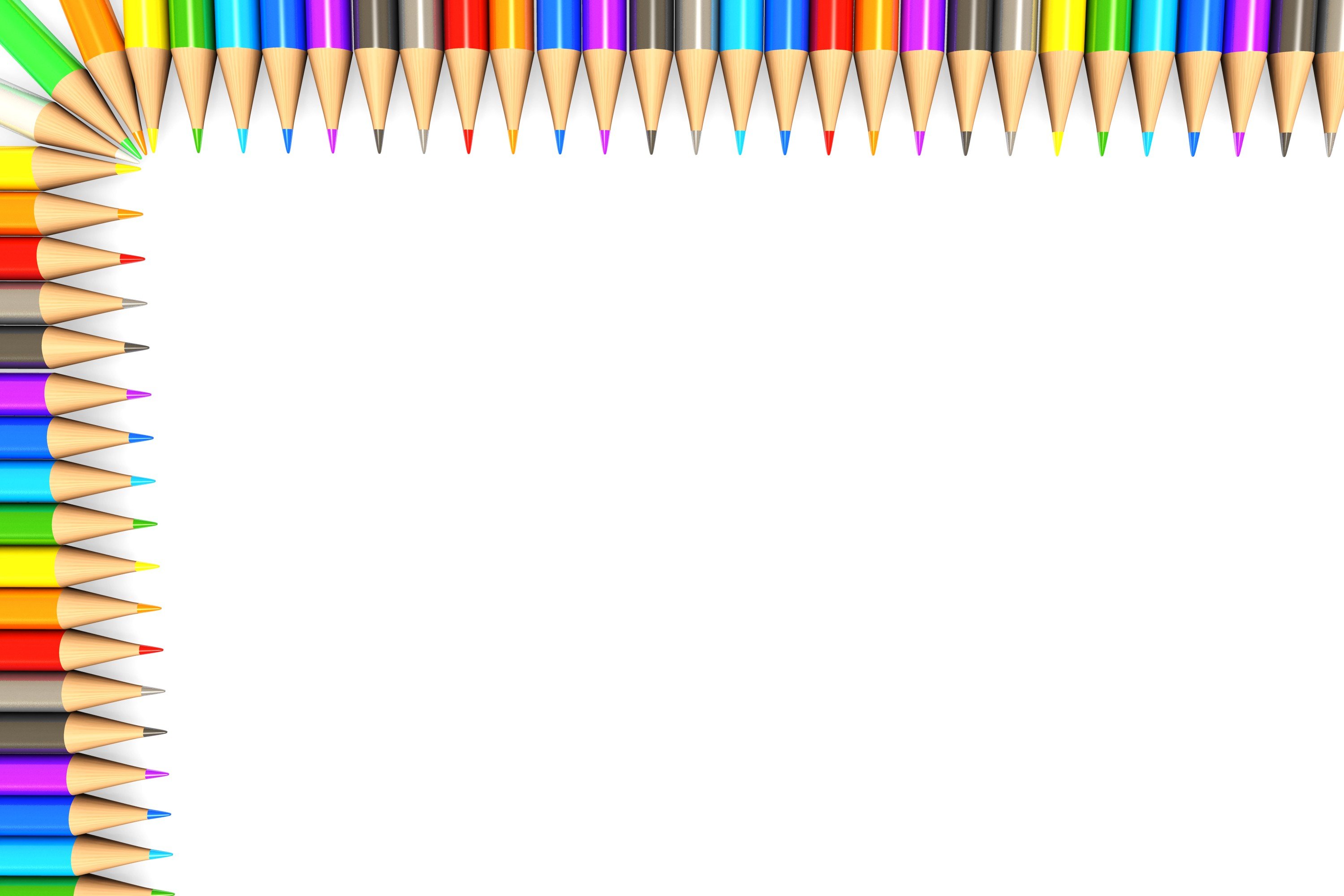 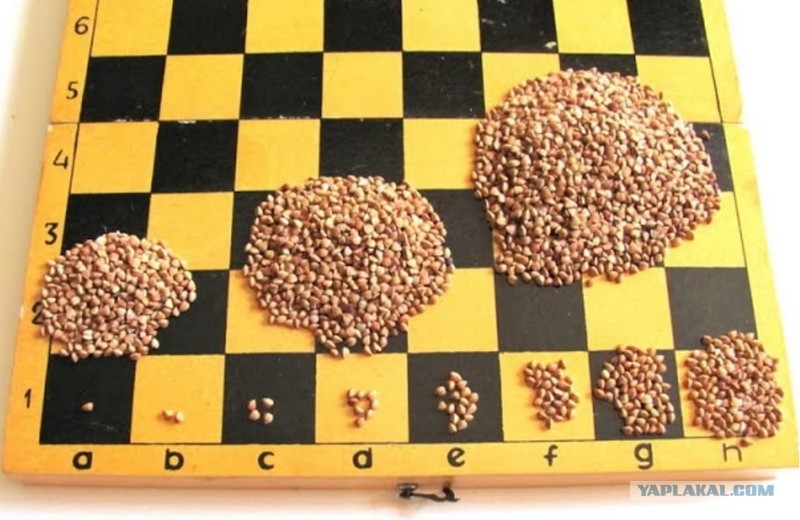 18 квинтильон 446 квадрильон 744 триллион 73 миллиард 
709 миллион 554 мың 615
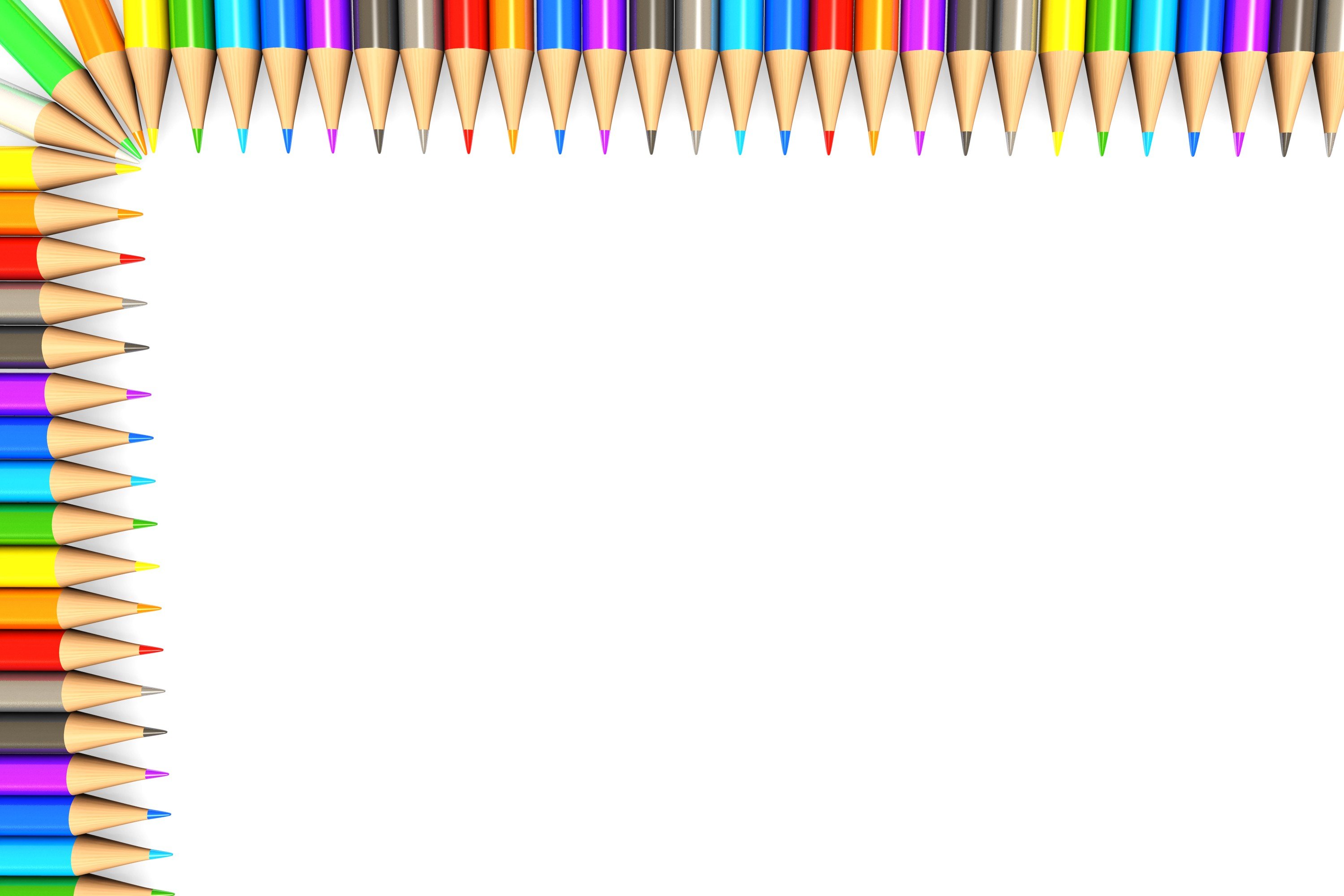 Арифметикалық прогрессия
Геометриялық прогрессия
+   -
n мүше формуласы
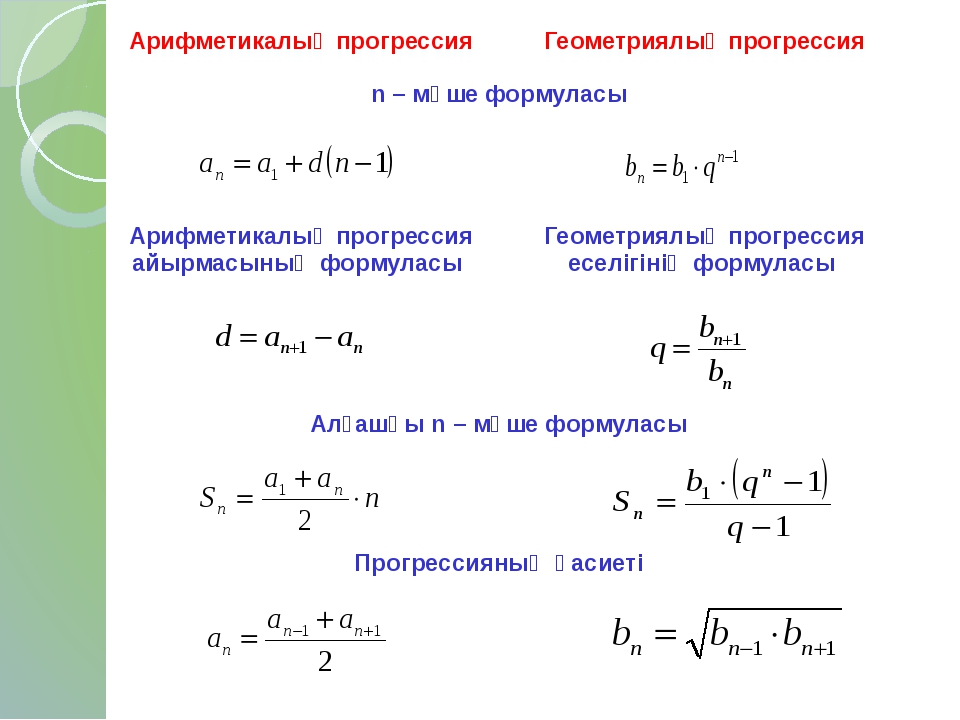 Арифметикалық прогрессия
айырмасының формуласы
Геометриялық прогрессия
еселігінің формуласы
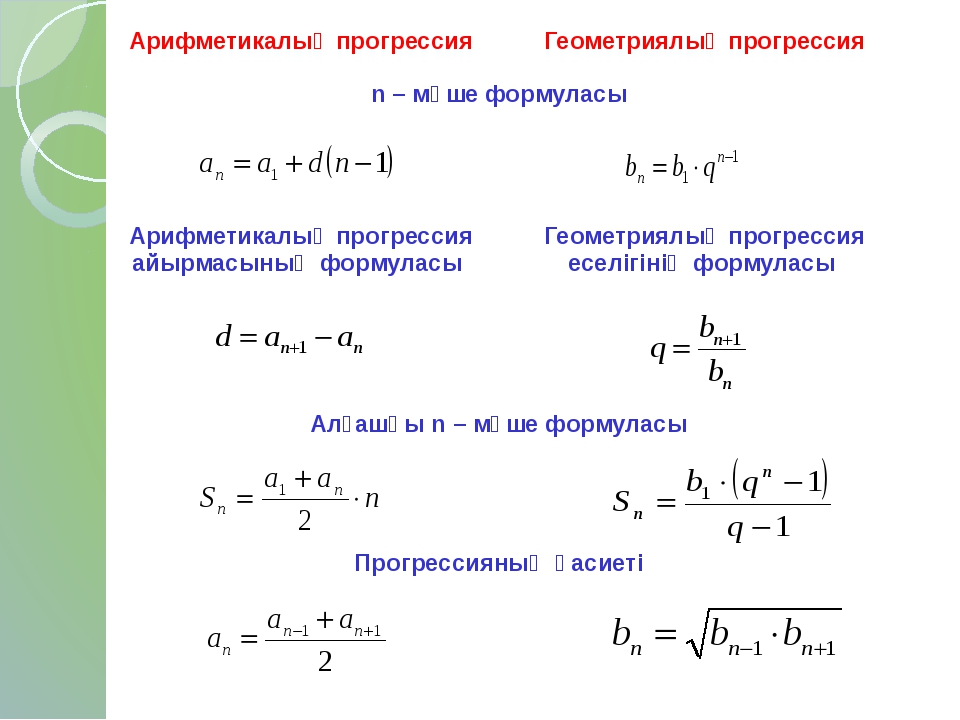 Арифметикалық прогрессияның
алғашқы n мүшесінің қосындысын 
табу формуласы
Геометриялық прогрессияның
алғашқы n мүшесінің қосындысын 
табу формуласы
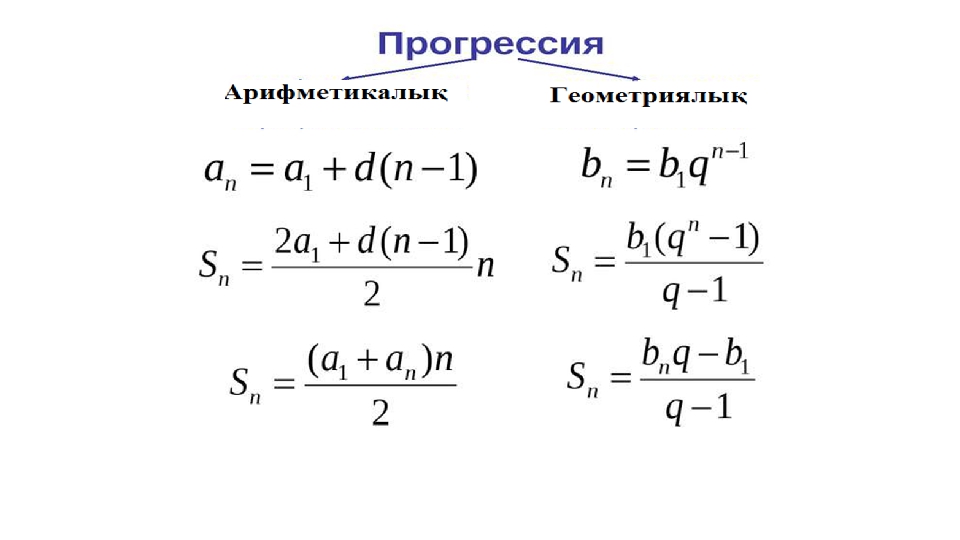 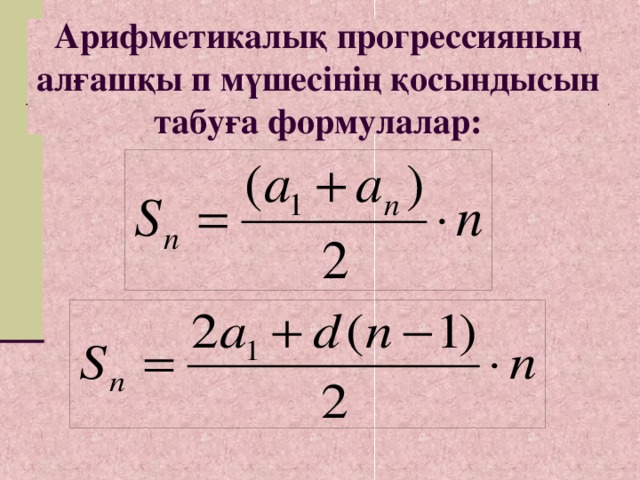 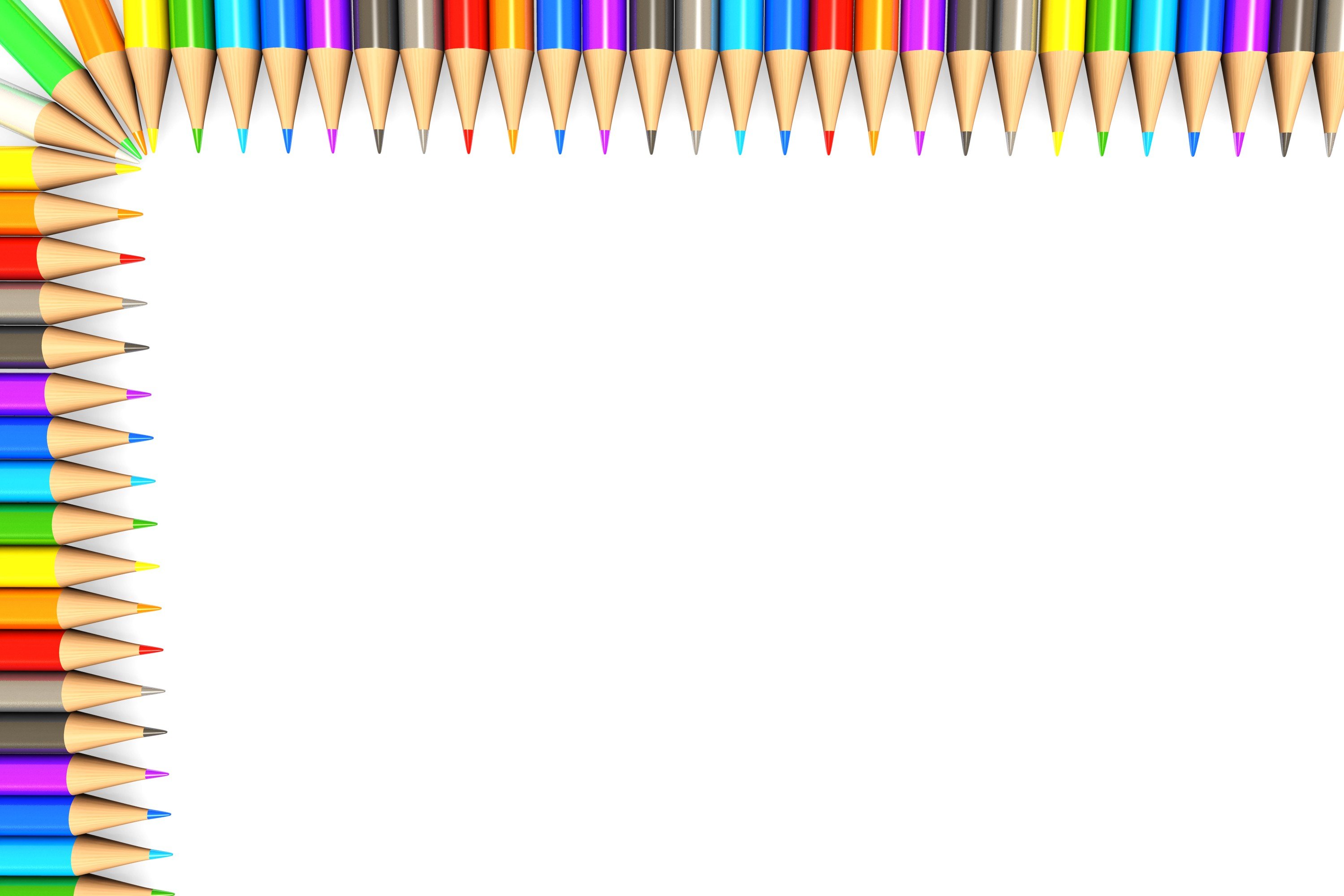 Тапсырма №1 Тиісті қалташаға салыңдар
Арифметикалық прогрессия
Геометриялық прогрессия
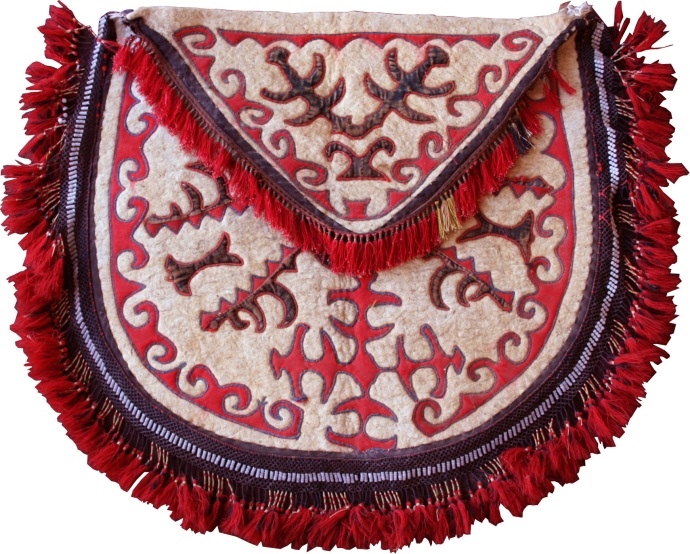 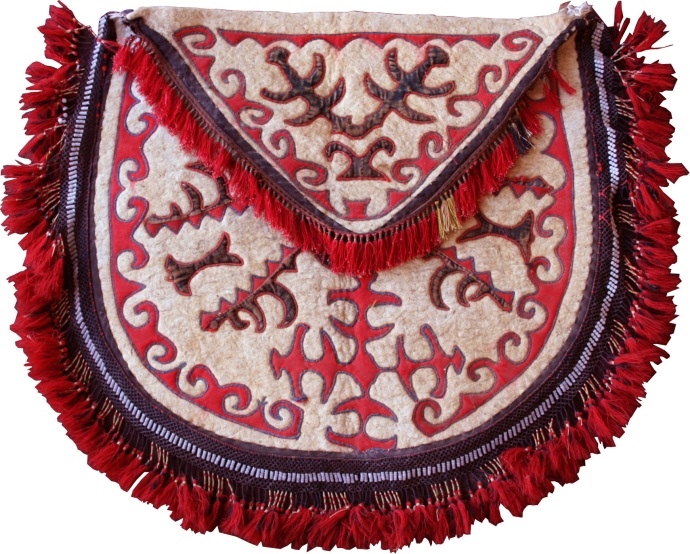 G: 5;7;9;..
Е: 1,2;3,2;5,2;..
A:1;5;9;...
В: 3;15;75;..
H: 4;8;16;..
F:1;1,5;2;..
Д: 7;14;28;..
С: 2,1;6,3;18,9;..
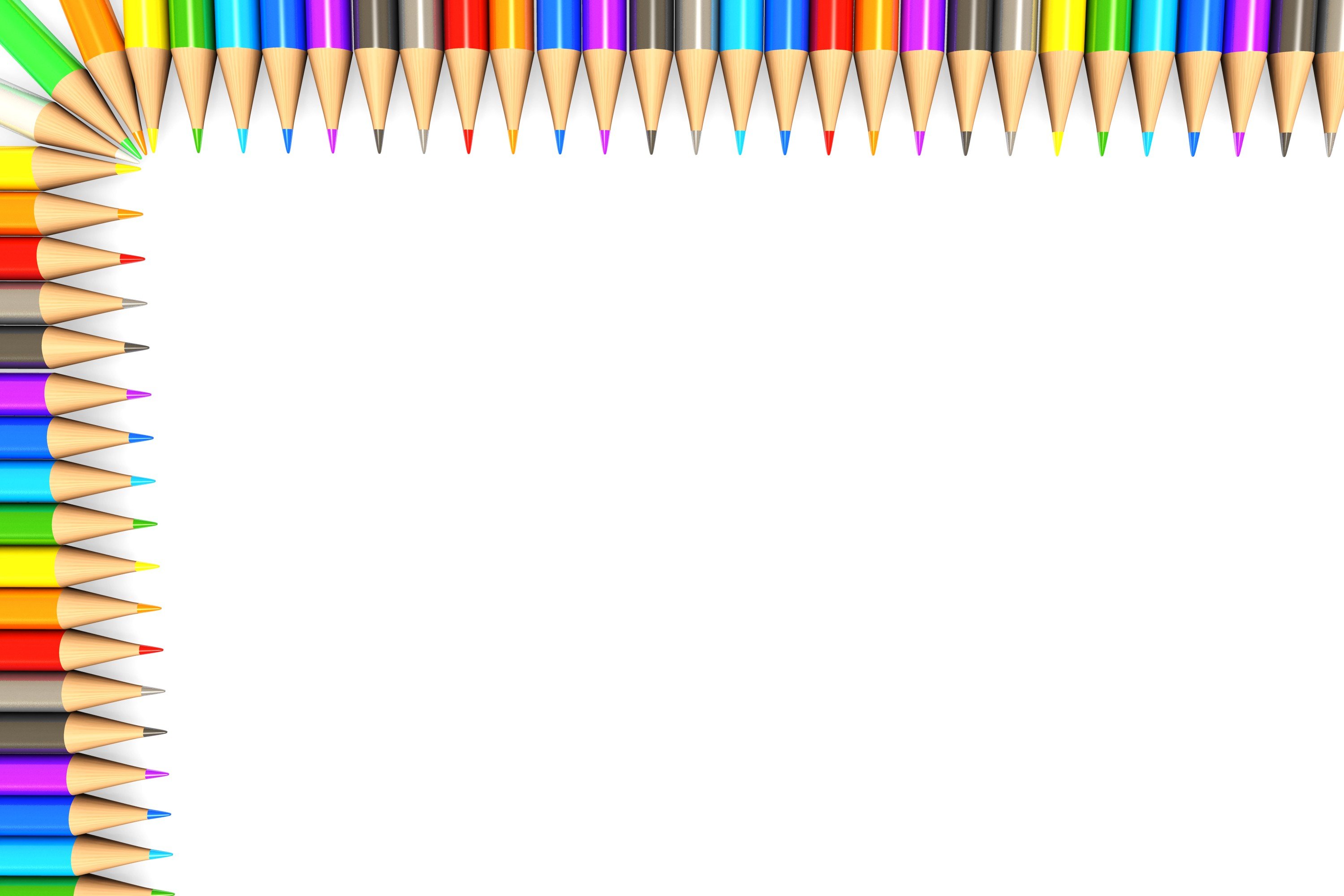 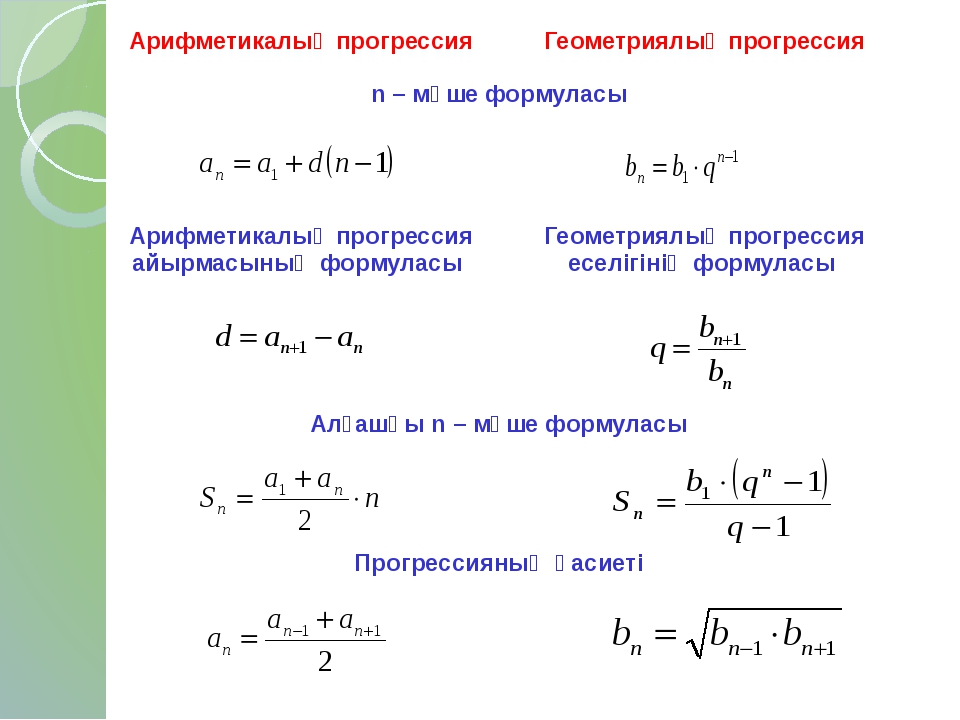 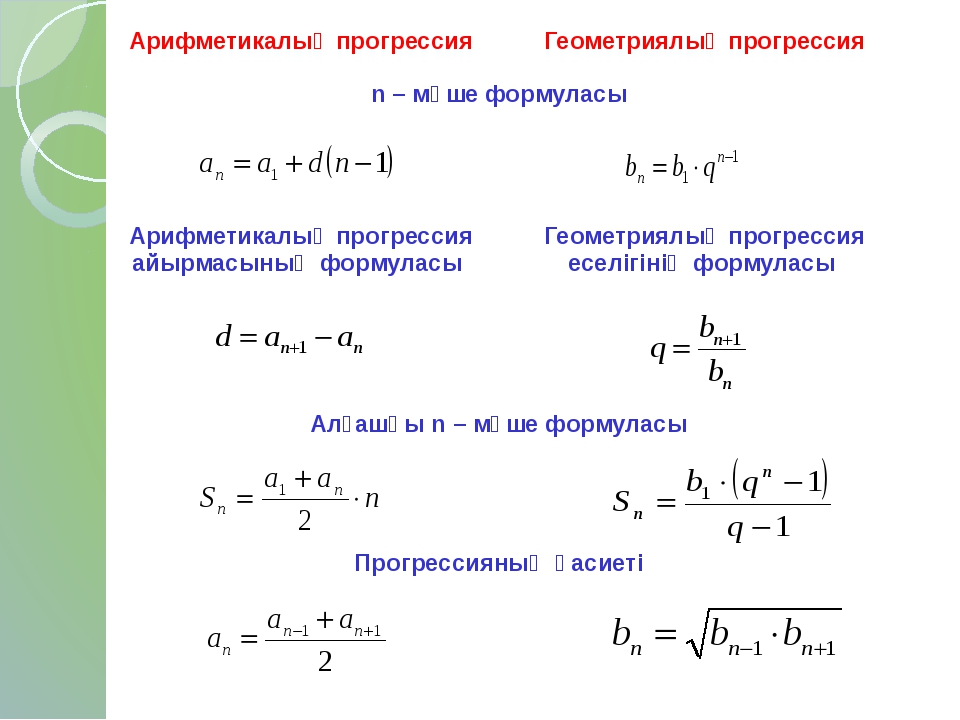 Бірлесе есептер шығару
1)
2; 14; 26;...
2)
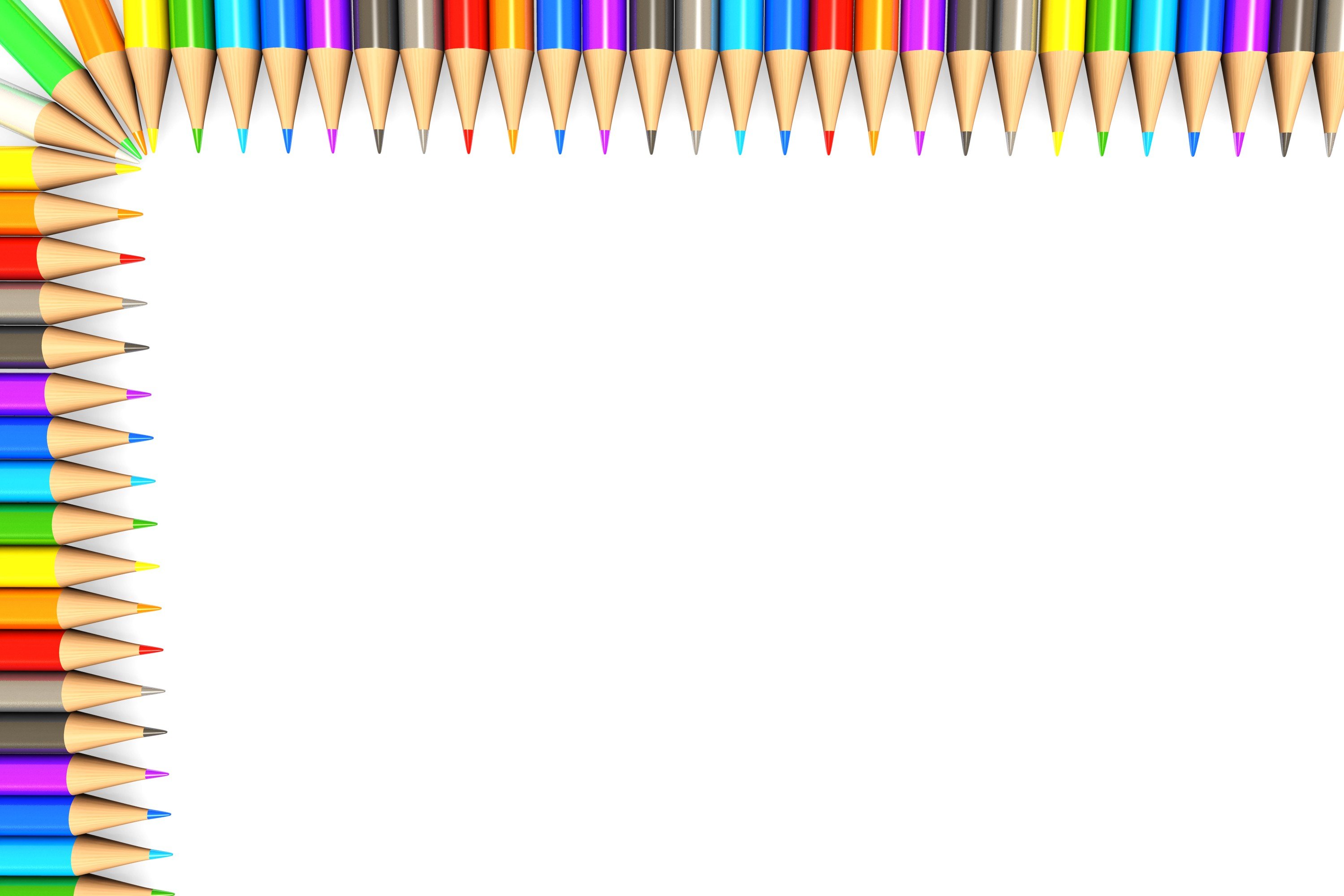 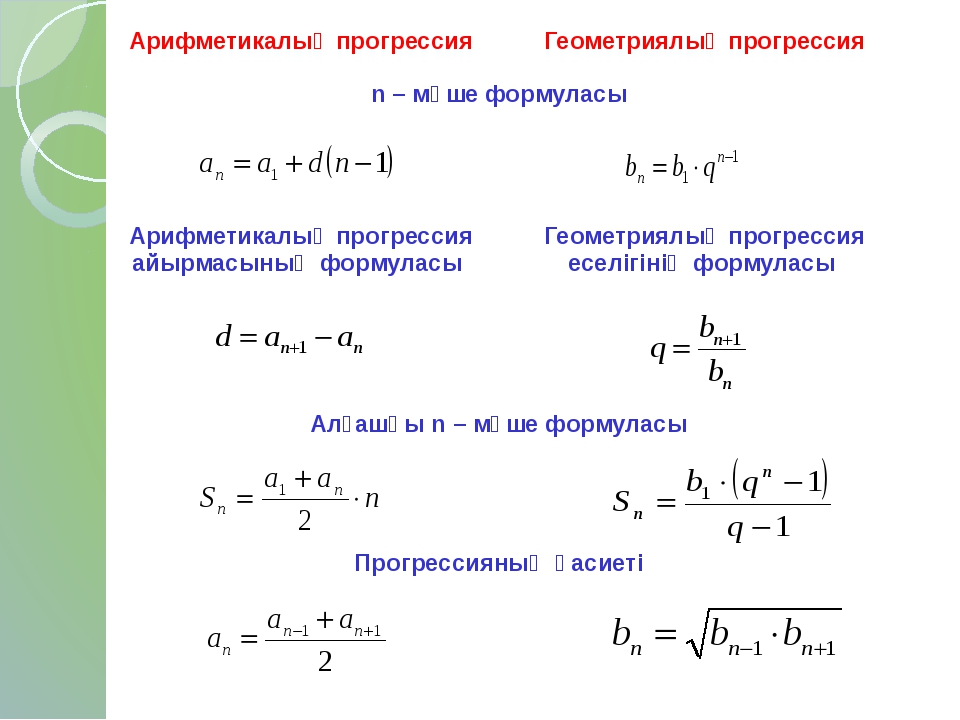 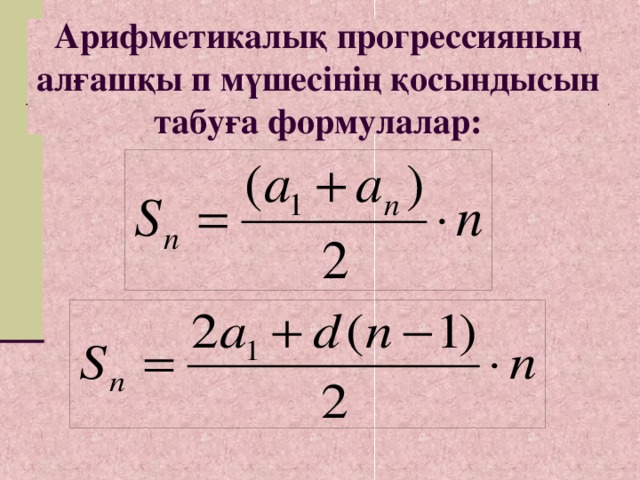 Бірлесе есептер шығару
3)
n=14
4)
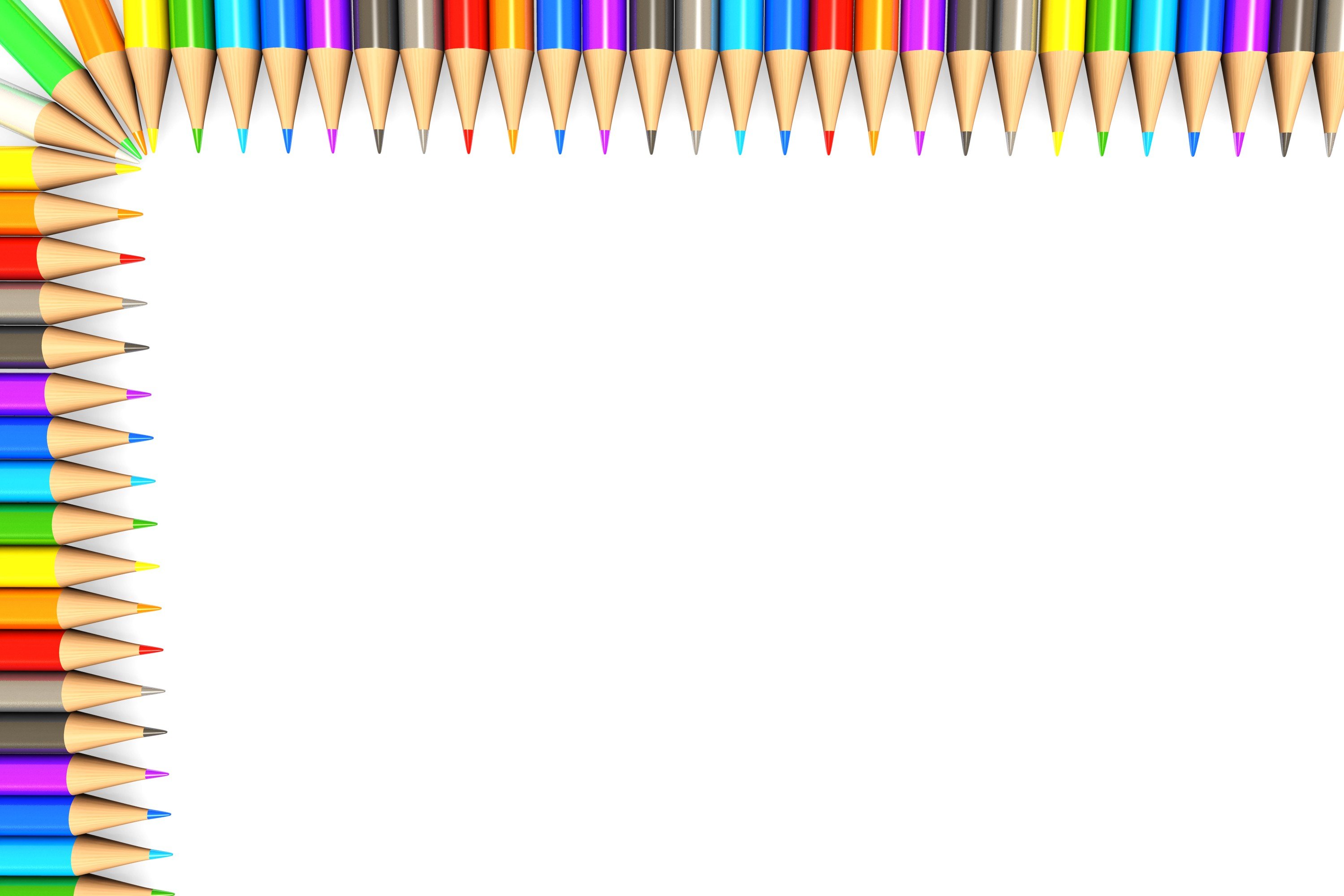 Деңгейлік тапсырма
1)
1)
1)
2)
2)
2)
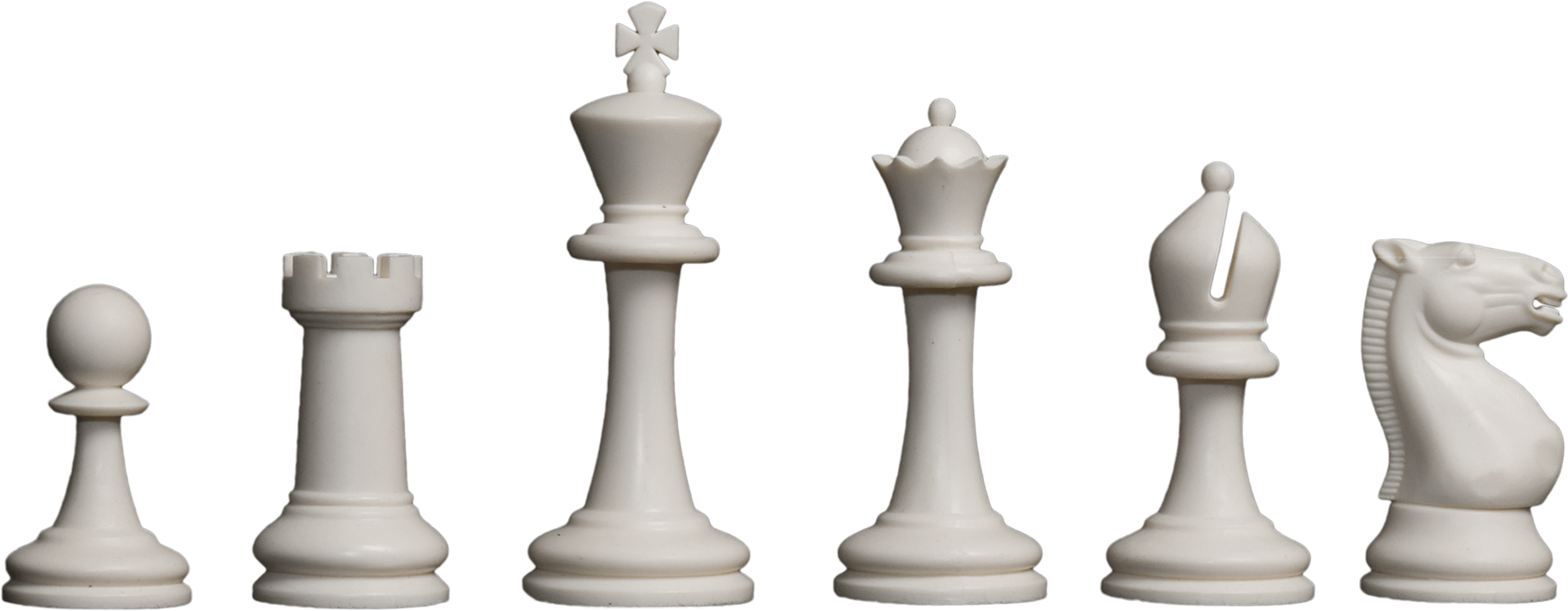 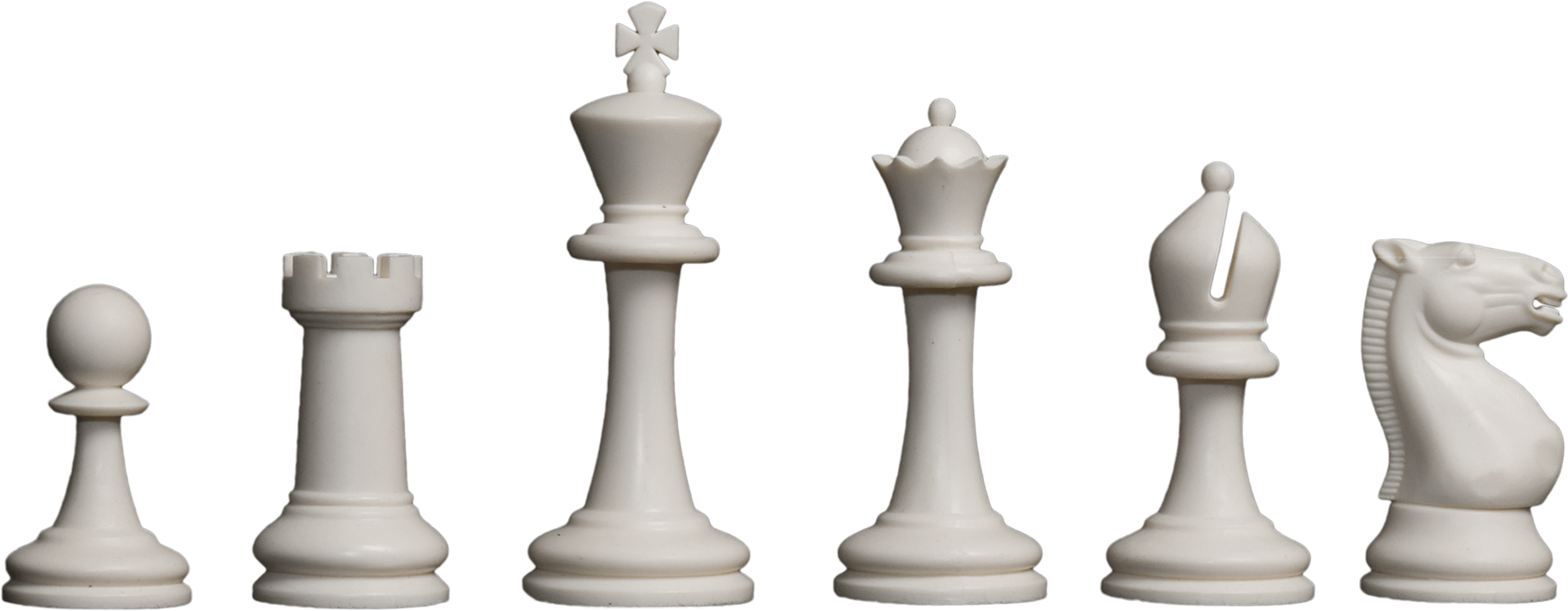 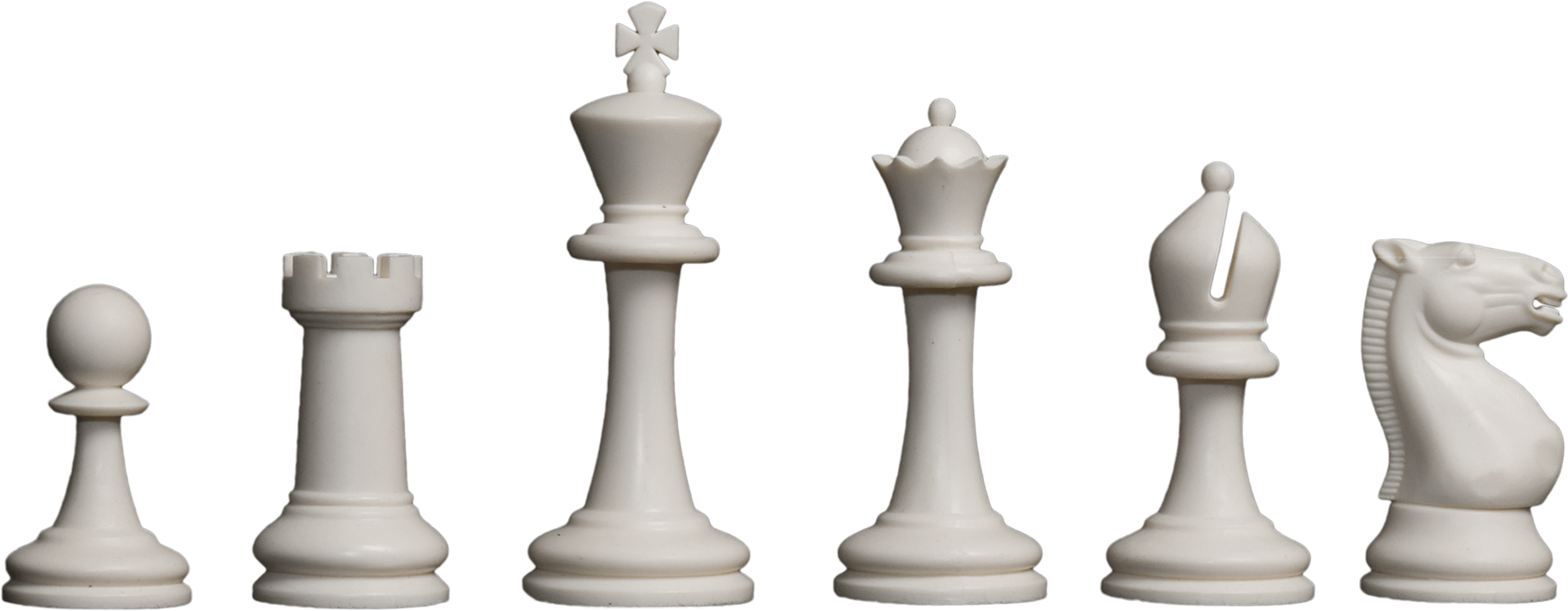 В деңгей
С деңгей
А деңгей
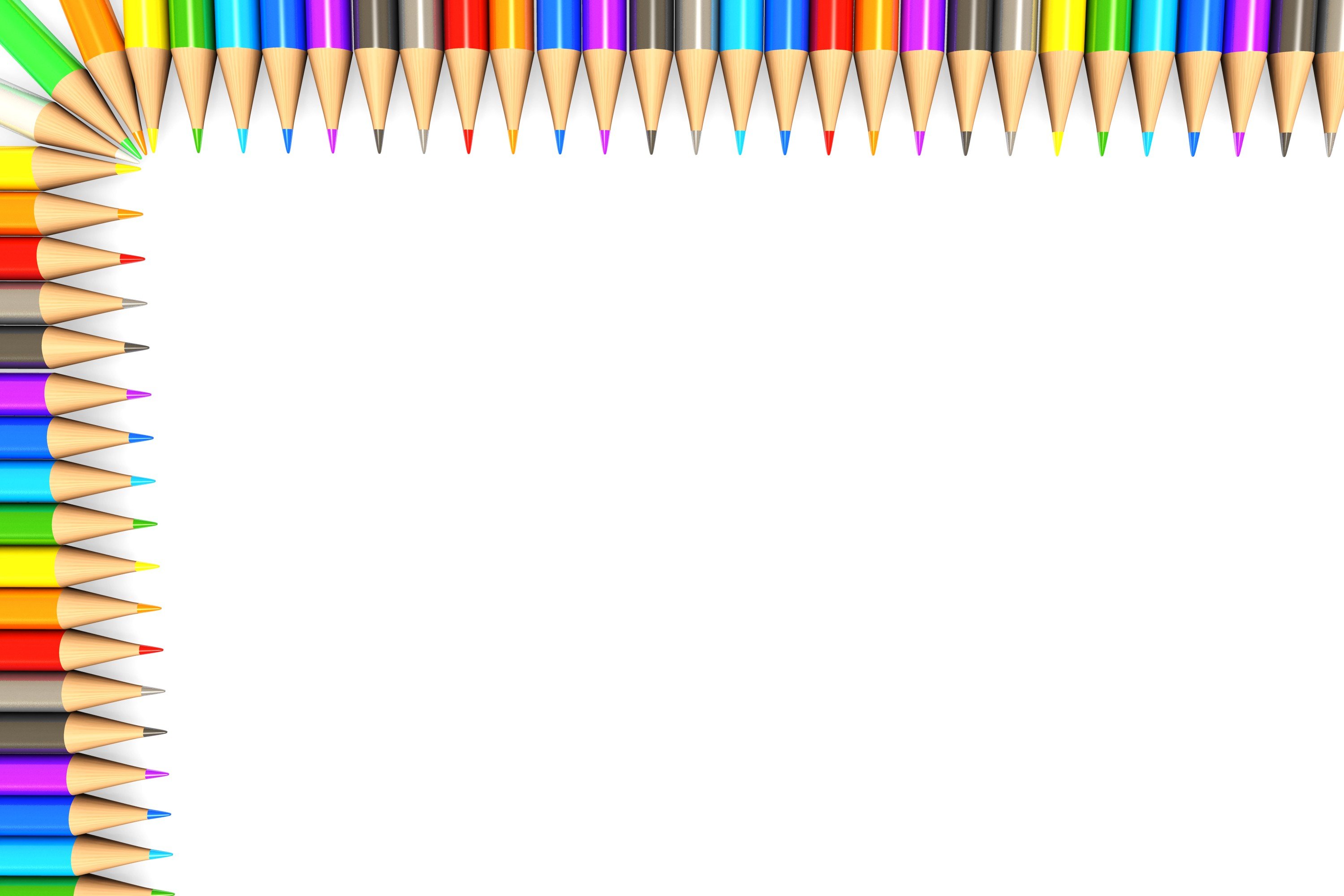 Деңгейлік тапсырма
1)
1)
1)
2)
2)
2)
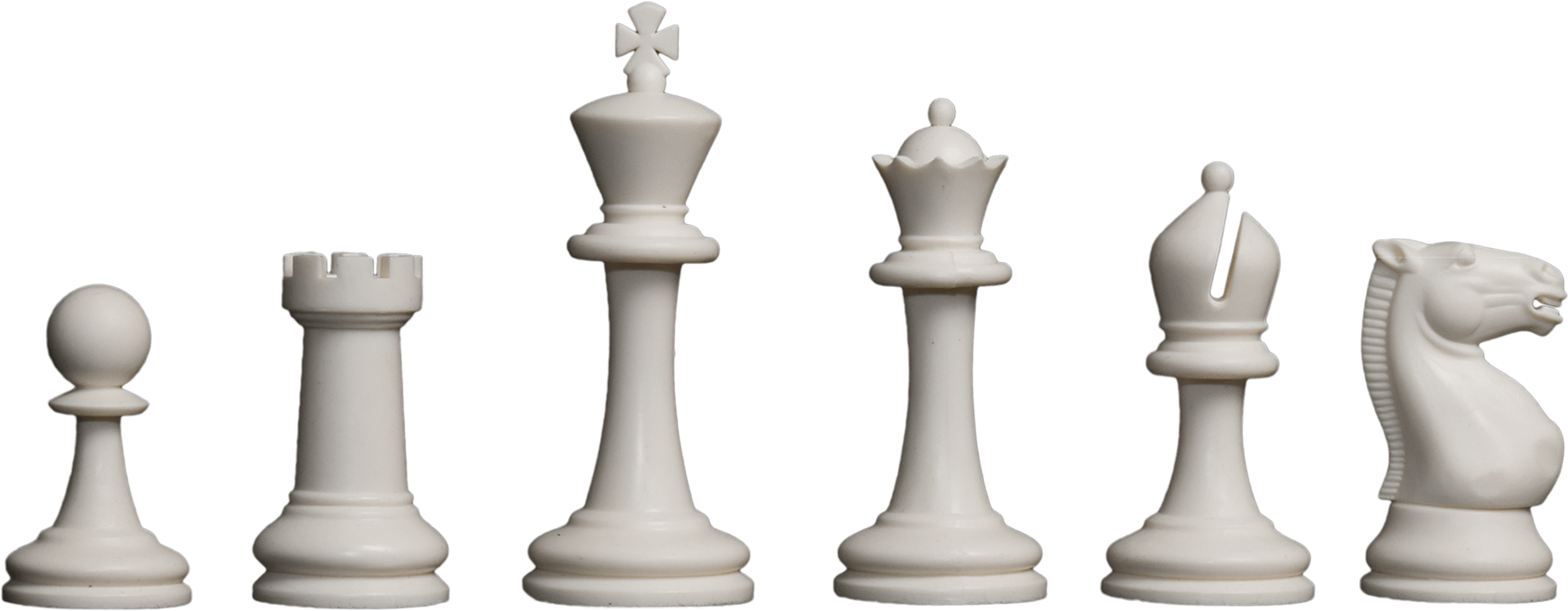 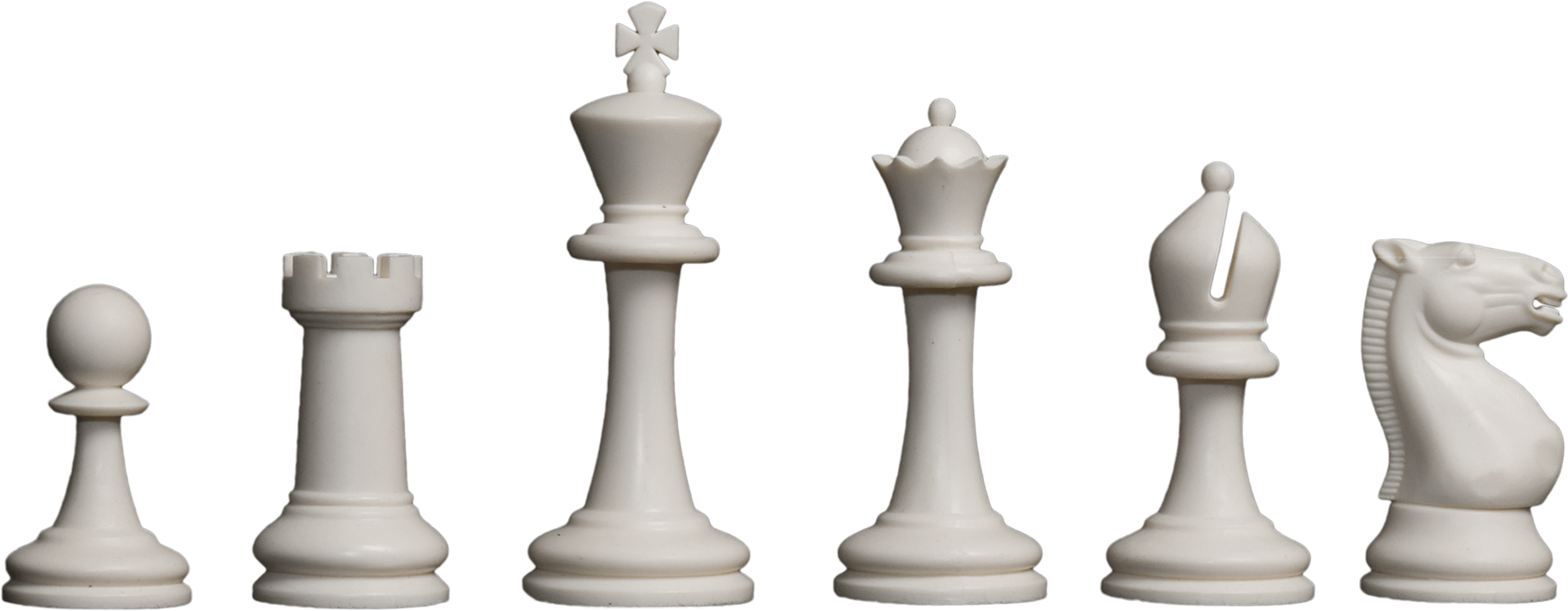 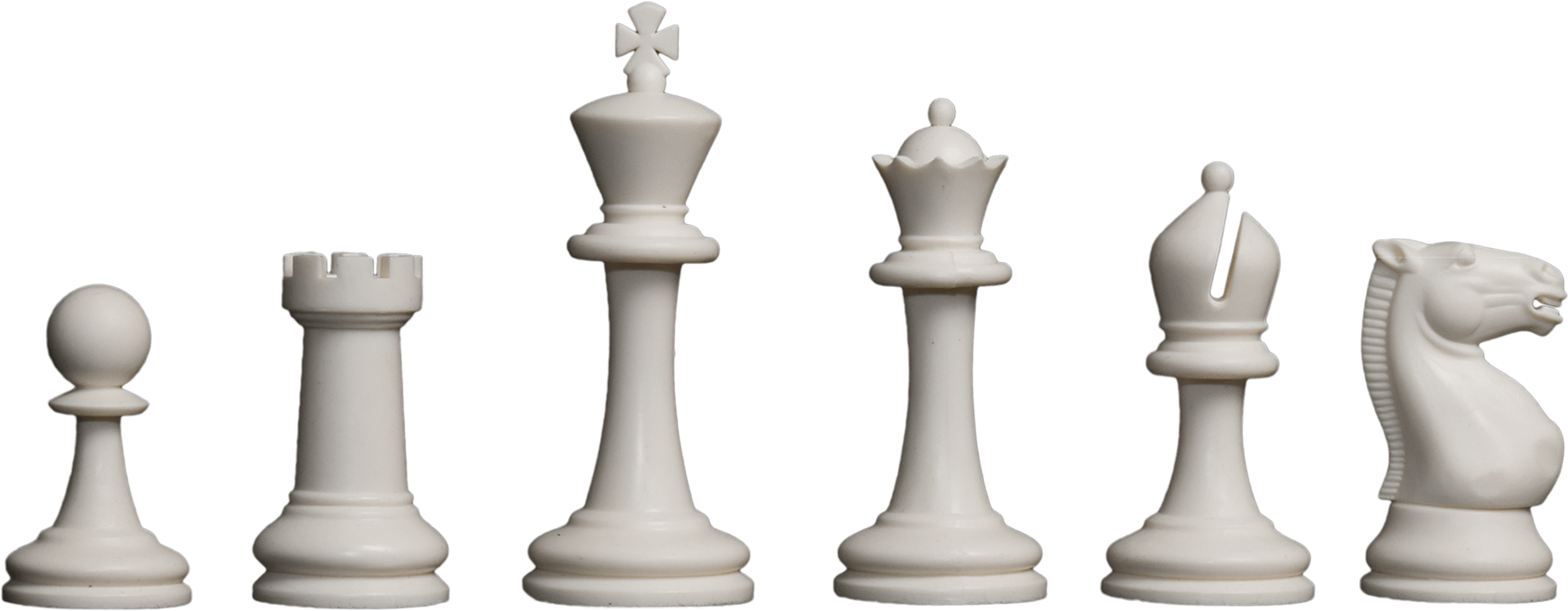 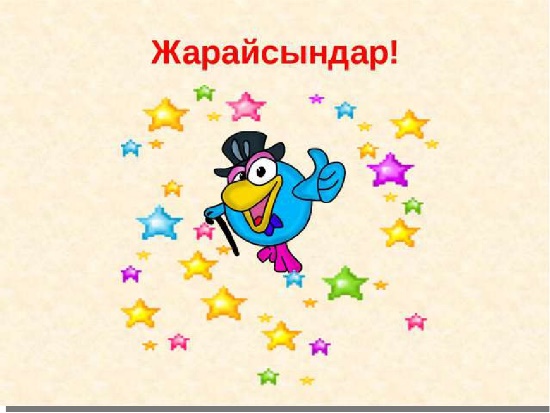 В деңгей
С деңгей
А деңгей
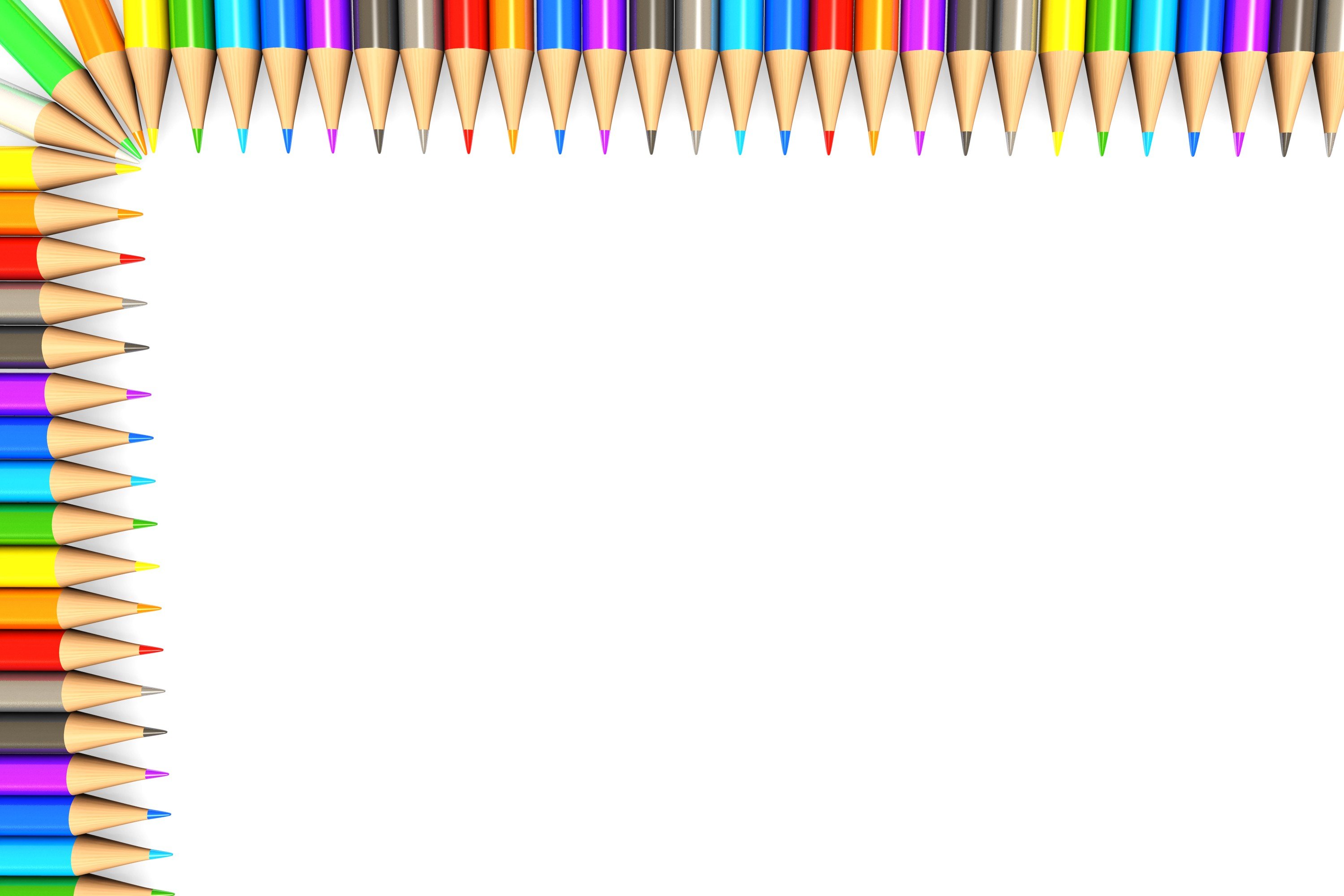 Тест тапсырмасы
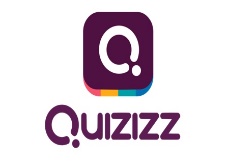 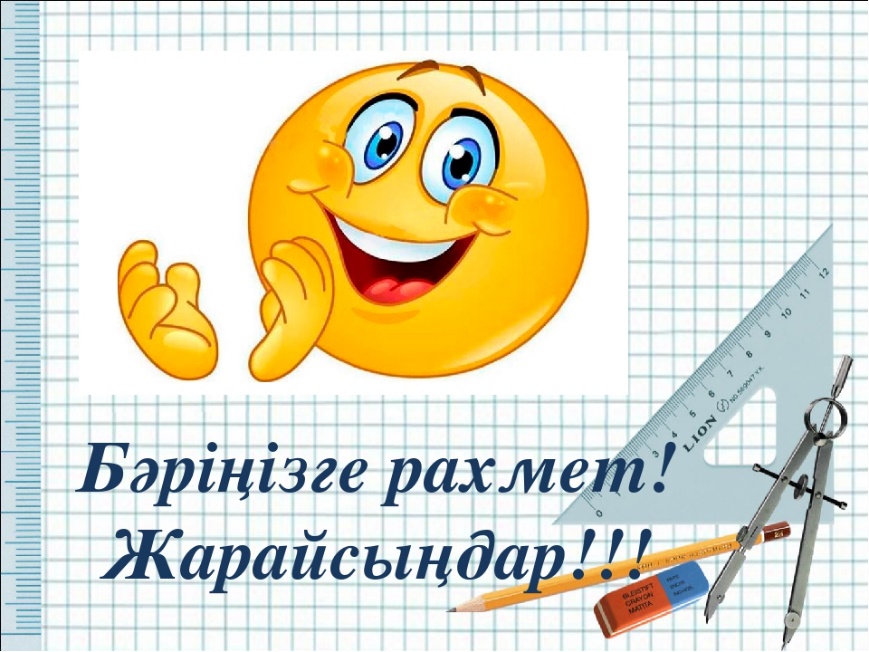 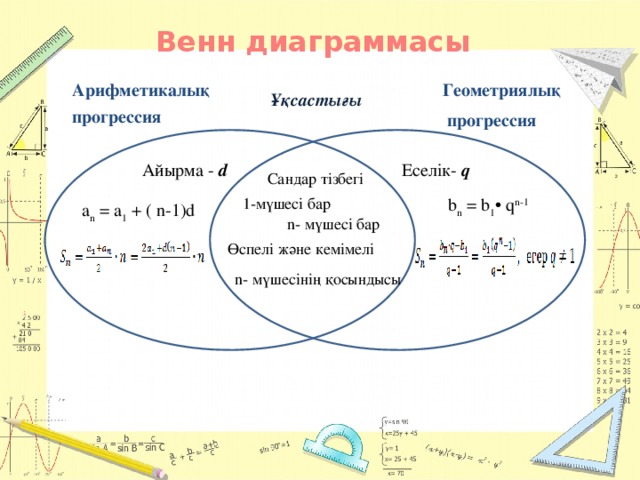 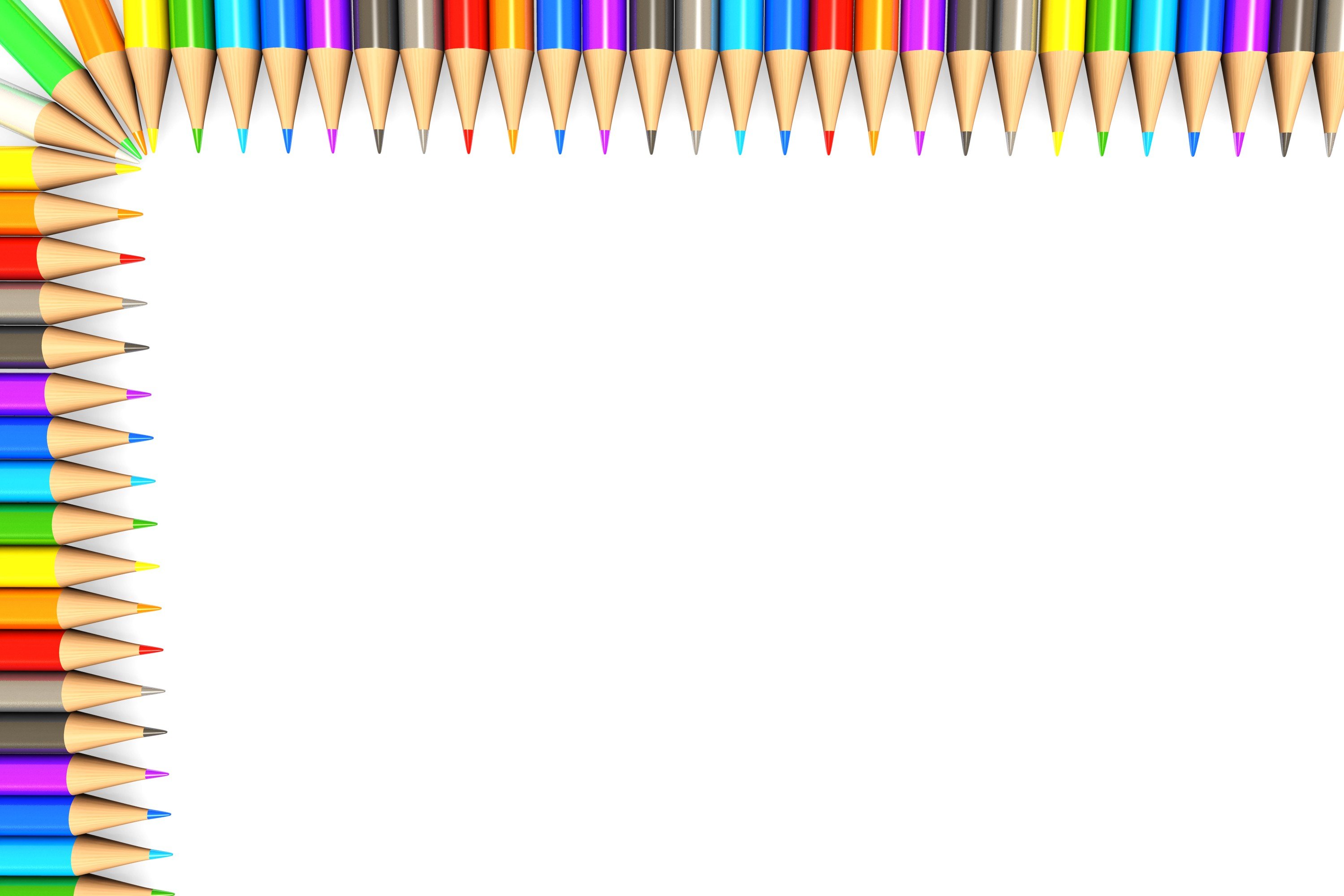 Үйге тапсырма
№ 15,2; 15.15
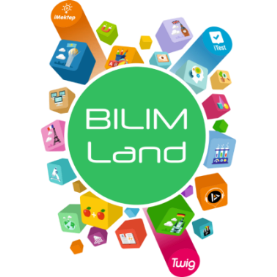 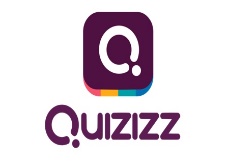 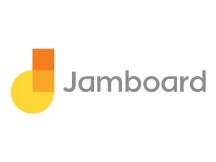